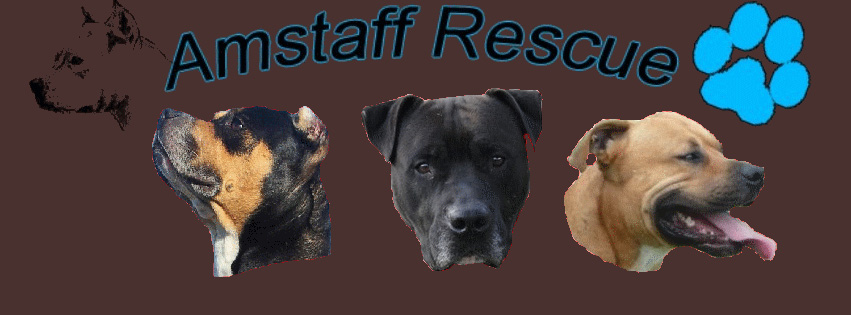 Formulaire adhésion 2013
N° Adhérent (rempli par l’association):
Nom :   
Prénom:							  Adresse : 
Code Postal:				Ville : 

Téléphone fixe : 			Téléphone Portable:	 
Adresse email:
Pseudo du forum:
Je souhaite devenir membre  en vous soutenant dans vos actions 30 euros*,
Je souhaite devenir membre bienfaiteur en vous soutenant dans vos actions  50 euros*,
Je souhaite faire un don libre à l’association AMSTAFF RESCUE de………………euros*

*Règlement par chèque à l’ordre Amstaff Rescue, virement, Paypal, mandat cash en espèces. Un mail sera envoyé à réception du règlement et un reçu après encaissement du règlement. Le Numéro Adhérent sera transmis après encaissement en même temps que le reçu de paiement,

Date et Signature :


Le renouvellement de la cotisation se fait chaque année, au mois de janvier. Ce renouvellement n’est pas fait par tacite reconduction. Les membres et membres bienfaiteurs ont accès aux comptes de l’association sur demande.
Si vous pouvez aider l’association AMSTAFF RESCUE en devenant famille d’accueil ou délégué départemental, contactez-nous par mail  presidente@amstaff-rescue.org ou rejoignez-nous sur notre forum http://www.amstaff-rescue.org/forum.
Association Loi 1901
N° déclaration: W252000041
Association AMSTAFF RESCUE
"Chez Madame Agathe PESCHEUR"
428 Impasse des collines
06250 MOUGINS.